T
X
L
A
E
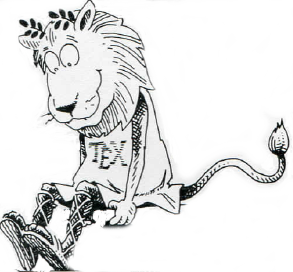 COMPSCI 111 / 111GMastering Cyberspace:  An introduction to practical computing
Revision
LaTeX is a document preparation system
Typesets documents

Commands
Start with a backslash (\)

Environments
\begin{name}
\end{name}
\documentclass[a4paper]{book}

\begin{document}

...

\end{document}
Text Styles
\textbf{ Argument will be bold }

\textit{ Argument will be italic }

\textsl{ Argument will be slanted }

\textsf{ Argument will be sans-serif }

\textrm{ Argument will be serif (roman) }

\texttt{ Argument will be monospace }

\textsc{ ARGUMENT WILL BE SMALL CAPITALS }
\emph versus \textit
\emph{I want to \emph{emphasize this}}

I want to emphasize this



\textit{I want to \textit{emphasize this}}

I want to emphasize this
Exercise
What is the output of the following LaTeX code?

The \textbf{quick} \textit{brown} \textsl{fox} jumps \textsf{over} the \texttt{lazy} \textsc{Dog}
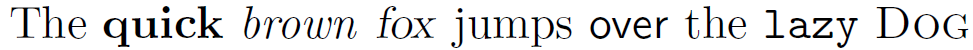 Font Style
Forms
Declarative form (Set style from this point forward)
Environmental form (Create an environment that uses this style)

\bfseries	Bold
\mdseries	Normal weight (i.e. not bold)

\itshape	Italic
\slshape	Slanted
\upshape	Upright (opposite of slanted}
\scshape	Small Capitals

\rmfamily	Serif (roman)
\sffamily	Sans-serif
\ttfamily	Monospace (typewriter)
Example
%Normal way to set italics
\textit{This text will be italic}

%Environment form
\begin{itshape}
This text is also italic
\end{itshape}

%Declarative form
\itshape
All text from this point forward will be italic
This text will be italic

This text is also italic

All text from this point forward will be italic
Exercise
What would the output of the following code be?

\begin{sffamily}
The quick brown fox
\end{sffamily}

jumps over \bfseries the lazy dog
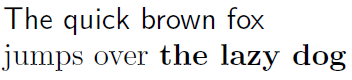 Font Size
Setting the scope of a command
New way to apply a command
Set the scope of the command
Command only applies within the curly braces
Note:  this works with the declarative forms for font style and font size

Format:
{\command ... text goes here ... }
Example
{\small This text is small}

{\Large\itshape This text is large and italic}

{
\tiny
\textit{This text will be tiny and italic}

This text will be tiny, but not italic.
}
This text is small

This text is large and italic

This text will be tiny and italic

This text will be tiny, but not italic.
Aligning paragraphs
flushleft
Environment that aligns a paragraph to the left

flushright
Environment that aligns a paragraph to the right

center
Environment that aligns a paragraph to the centre
\begin{center}
furuike ya\\
kawazu tobikomu\\
mizu no oto
\end{center}
\begin{center}
Three things are certain:\\
Death, taxes, and lost data.\\
Guess which has occurred!
\end{center}
Unordered Lists
Unordered Lists
List that uses bullet points
itemize environment
\item used to identify each item in the list
\begin{itemize}
\item Pears
\item Apples
\item Bananas
\end{itemize}
Pears
Apples
Bananas
Ordered Lists
Ordered Lists
List that is enumerated
enumerate environment
\item used to identify each item in the list
\begin{enumerate}
\item Pears
\item Apples
\item Bananas
\end{enumerate}
Pears
Apples
Bananas
Description Lists
Description Lists
List that is used to define terms
description environment
\item[ term ] used to identify each term in the list
\begin{description}
\item[Pears] Say something really really really long about fruit
\item[Apples] More fruit
\item[Bananas] Still more fruit
\end{description}
Pears  Say something really really really long
    about fruit
Apples  More fruit
Bananas  Still more fruit
Quotes and Quotations
quote environment
Used for short quotes
Entire environment is indented
The first line of a new paragraph inside quote is not indented.

quotation environment
Used for longer quotes
Entire environment is indented
The first line of a new paragraph inside quotation is indented
This is a quote by Aristotle:
\begin{quote}
There is only one way to avoid criticism: do nothing, say nothing, and be nothing. - Aristotle
\end{quote}
Quote versus Quotation Example
This is a quote by Aristotle:

  There is only one way to avoid criticism: do nothing, say      
  nothing, and be nothing. - Aristotle
This is a quote by Aristotle:
     
       There is only one way to avoid criticism: do nothing, say 
  nothing, and be nothing. – Aristotle
       There is only one way to avoid criticism: do nothing, say 
  nothing, and be nothing. - Aristotle
       There is only one way to avoid criticism: do nothing, say      
  nothing, and be nothing. - Aristotle
Verbatim
verbatim environment
Reproduces text exactly as it appears
Uses a monospace font (courier)
Often used for computer code
No latex commands can be used in verbatim
The following commands are used in LaTeX
\begin{verbatim}
Use \\ to create a line break.  Use 
\section{ name } to create a new section. 
\end{verbatim}
The following commands are used in LaTeX

Use \\ to create a line break.  Use 
\section{ name } to create a new section.
Mathematics
Three ways to enter mathematics mode

Inline text
$ ... $

displaymath environment
Centres the maths on a line of its own

equation environment
Centres the maths on a line of its own
Numbers the maths with an equation number
Examples
The equation $x = y$ 
is a simple equation.
The equation x = y is a simple equation.
The equation:
\begin{displaymath}
x = y
\end{displaymath}
is a simple equation.
The equation:

x = y

is a simple equation.
The equation:
\begin{equation}
x = y
\end{equation}
is a simple equation.
The equation:

x = y

is a simple equation.
(1.1)
Laying out mathematics
Too many commands to memorise
Look up the commands when we need them
Any symbol, any structure exists somewhere
We will look at the most common commands
To apply letters to a group, we put curly braces around them

Exponent
Carat (^)
Example: n^{th}

Subscripts
Underscore (_)
Example: s_0
nth
s0
Other common functions
Square roots
\sqrt{ ... }
Example:		\sqrt{ x^2 + y^2 }

Fractions
\frac{ numerator } { denominator }
Example: 		3\frac{ 1 }{ 2 }

Sum
\sum
Example: 		\sum_{k=1}^{n} k
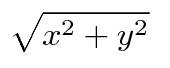 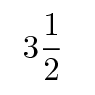 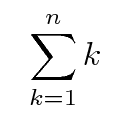 Example
\sum_{k=1}^{n} k = \frac{1}{2}n(n+1) = \frac{n(n+1)}{2}
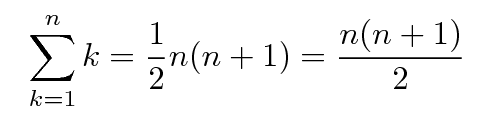 Exercise
If a quadratic equation is given by:
\begin{displaymath}
f(x) = ax^2 + bx + c
\end{displaymath}
Then the formula for calculating the roots of a quadratic equation is:
\begin{displaymath}
x = \frac{-b \pm \sqrt{b^2 - 4ac}}{2a}
\end{displaymath}
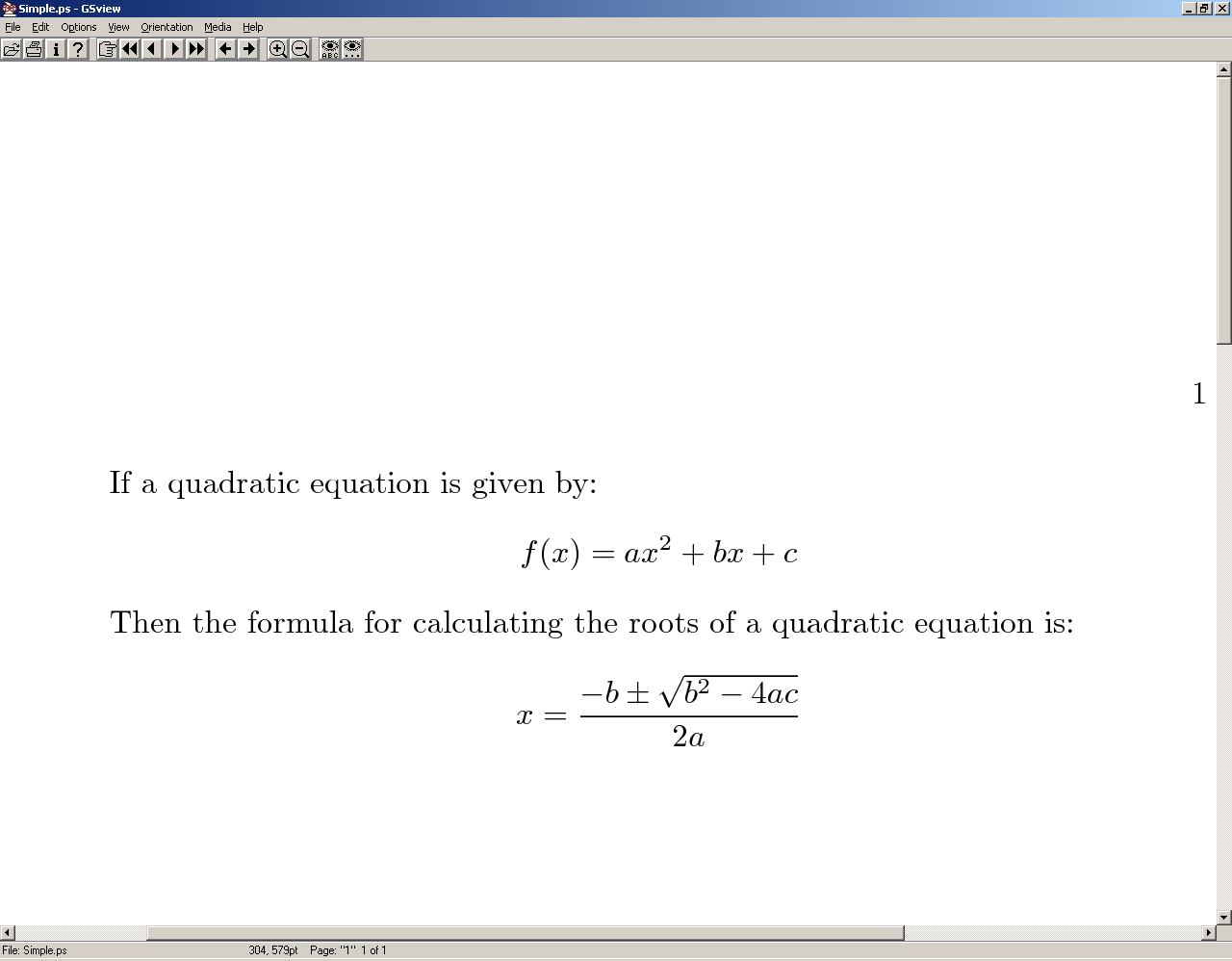 Exercise
Write the code that reproduces the following LaTeX:
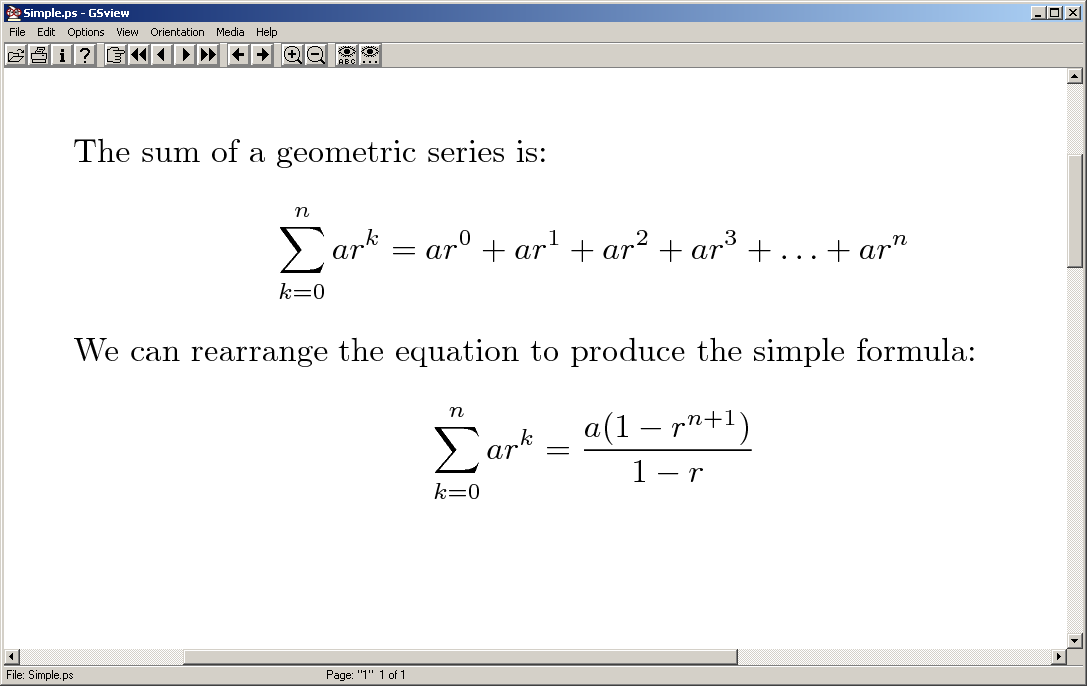 Exercise
The sum of a geometric series is:
\begin{displaymath}
\sum_{k=0}^{n}ar^{k}=ar^{0}+ar^{1}+ar^{2}+ar^{3}+\ldots+ar^{n}
\end{displaymath}

We can rearrange the equation to produce the simple formula: 
\begin{displaymath}
\sum_{k=0}^{n}ar^{k}=\frac{a(1-r^{n+1})}{1-r}
\end{displaymath}
Adding functionality
\usepackage{ packagename }
A library that adds or modifies the commands available
Thousands of packages available
Some are very useful


Add the \usepackage command to the preamble
\documentclass[a4paper]{article}
\usepackage{graphicx}

\begin{document}
...
\end{document}
graphicx
Package that allows you to import graphics
Graphics must be in .eps format (latex compiler) or .jpg/.png (pdflatex compiler)
Can set width and height
Other options are also available

\includegraphics[options]{Example.png}
\documentclass[a4paper]{article}
\usepackage{graphicx}

\begin{document}
This is a simple picture

\begin{center}
\includegraphics[width=10cm]{Example.png}
\end{center}

\end{document}
Summary
LaTeX is a very good typesetting package
Excellent for mathematics
Excellent for long documents
Excellent for people who really care about presentation
Very configurable
Steep learning curve (but worth it for those that bother)

Recommended software for use on Windows
MikTeX (LaTeX distribution)
TeXWorks (text editor with built in LaTeX compiler)